Выбираем  вид спорта по знакам зодиака
Все мы хотим, чтобы наши дети были здоровыми и сильными. Спорт, как никакое другое занятие, помогает вышеперечисленные качества развить. Но какой же спорт выбрать для ребёнка? Понятно, что по этому вопросу важно прислушиваться к мнению самого малыша, но что если он сам не уверен в выборе спорта? Помочь родителям сориентироваться в огромном множестве современных видов спорта может спортивный гороскоп, который подскажет, в каких видах спорта представители каких знаков зодиака могут достичь наибольших успехов.
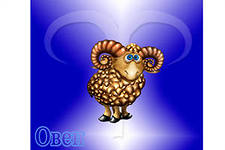 Ребенок Овен
Овны очень энергичны, поэтому для них особенно важно, чтобы родители вовремя направили эту энергию в благое русло. Кроме того, представители этого знака зодиака необычайно смелы и отважны, поэтому сами часто отдают предпочтение экстремальным видам спорта. Кроме прыжков с парашютом, автогонок и прочих рискованных предприятий, мальчика-овна могут увлечь занятие какой-нибудь борьбой или посещение тренировок по хоккею; девочки-овны часто делают успехи в спортивной гимнастике и лёгкой атлетике.
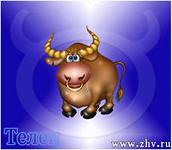 Ребёнок Телец       


                                              

                                                         
Основная проблема родителей маленького тельца заключается в том, что их малыш вообще слабо интересуется спортом. Однако, это безразличие длится обычно недолго: стоит юному спортсмену хоть раз достигнуть определённого результата на соревнованиях, почувствовать свою значимость, и он приложит все силы к тому, чтобы улучшать свой результат снова и снова. Мальчики-тельцы часто добиваются успеха в плавании и велосипедном спорте, девочки - в художественной гимнастике и аэробике.
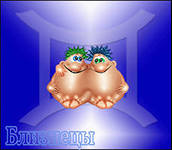 Ребёнок Близнецы




Близнецы, и дети, и взрослые, отличаются непостоянством. Ребёнок-близнецы часто увлекается различными видами спорта, обычно делая успехи почти в каждом, за который берётся, однако, со временем остывает и бросает начатое. Помочь такому малышу остановить свой выбор на чём-то одном может команда единомышленников. Поэтому для детей-близнецов прекрасно подходят командные виды спорта - футбол, волейбол, гандбол, танцы и т.д.
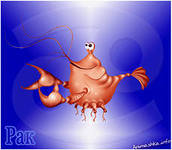 Ребёнок Рак
Этих детей ни в коем случае нельзя отдавать в спортивную секцию, в которой они не хотят заниматься. Результата не будет. Раки всегда должны делать выбор самостоятельно, тогда они приложат максимум усилий для достижения результата. Мальчикам-ракам часто нравится заниматься акробатикой, спортивными танцами и прочими видами спорта, в которых требуется внимательность и терпение, поскольку предполагается долгая работа
над каждым отдельным элементом. Девочки-раки могут проявить свои таланты в конном спорте, спортивной стрельбе. Не менее привлекательными для раков могут быть любые водные виды спорта.
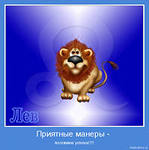 Ребёнок Лев


Лев очень сильно заботится о признании собственных заслуг, поэтому при выборе спорта для маленького львёнка следует отвести последнюю роль командным видам. Дело в том, что лев, стремясь к славе, зачастую может действовать в собственных интересах, а не в интересах команды. Среди индивидуальных видов спорта, как особо подходящие львам, следует выделить художественную гимнастику, спортивные танцы и одиночное фигурное катание.
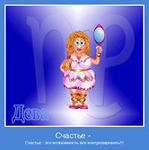 Ребёнок Дева





Девам часто свойственна неуверенность в себе, однако, они обладают чрезвычайной дисциплинированностью и трудолюбием. Девам, как никакому другому знаку, необходима похвала и поддержка, это нужно учитывать при выборе тренера для ребёнка. При правильном тренерском подходе ребёнок-дева может добиться успехов в беге, лёгкой атлетике, восточных единоборствах, бальных и восточных танцах.
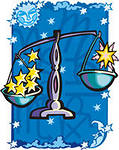 Ребёнок Весы


Весы стремятся ко всему прекрасному с самого раннего детства, поэтому и спорт для них нужно выбирать, отталкиваясь от этой черты характера. Поскольку весы любят как оказывать поддержку, так и получать её, им будет приятно заниматься парными видами спорта. Мальчики-весы могут проявить склонность к занятиям стрельбой, поскольку это одновременно и эстетично, и мужественно. Девочки-весы могут хорошо показать себя в художественной гимнастике, конном спорте или плавании.
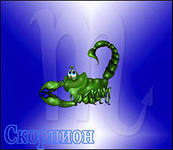 Ребёнок Скорпион


Скорпионам даже больше, чем представителям других знаков зодиака необходимо заниматься спортом, поскольку их энергия бьёт через край, и её нужно куда-то вымещать. Скорпионы очень выносливы, не боятся боли и поражений, стремятся к тому, чтобы доказать, что они лучшие. Скорпиону на физическом уровне необходим экстрим, поэтому сами они часто тянутся к таким видам спорта, как гонку, бокс, бои без правил, скачки, каскадёрство. Если родителей пугает такой выбор, то можно попытаться увлечь их чем-то более безопасным, но не менее динамичным: игрой в хоккей, спортивными танцами.
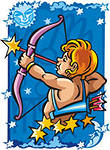 Ребёнок Стрелец


Стрелец, прежде чем согласится пойти в ту или иную спортивную секцию, непременно должен выслушать от родителей длинное объяснение, зачем ему это нужно, и какую пользу ему это принесёт. Если аргументы родителей будут удачными, из стрельца может получиться хороший спортсмен: целеустремлённый, терпеливый, трудолюбивый. для представителей этого знака зодиака интересными могут оказаться стрельба, конный спорт, футбол, хоккей, гимнастика.
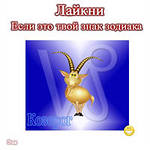 Ребёнок Козерог


Дети-козероги чрезвычайно упорны в достижении своей цели. если такой малыш всерьёз увлечён каким-либо видом спорта, то он рискует отдать ему всё своё время и все свои силы. Задача родителе и тренеров козерогов состоит в том, чтобы научить такого малыша отдыхать, когда ему это необходимо, объяснив, что чрезмерные перегрузки только отдаляют его от цели. Ребёнку-козерогу нравятся виды спорта, требующие выносливости: горные лыжи, марафон, альпинизм, бобслей.
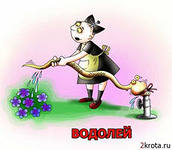 Ребёнок Водолей


Водолеи очень любят всё, что связано с экстримом, однако, родителям не стоит слишком сильно переживать по этому поводу. Несмотря на тягу к приключениям, дети-водолеи очень разумны, тщательно выполняют все указания тренера, и потому, даже занимаясь опасным видом спорта, рискуют меньше, чем представители других знаков зодиака. Виды спорта, которые наиболее притягательны для козерогов - парашютный спорт, вело- и мото-гонки, спортивное пилотирование, горные лыжи.
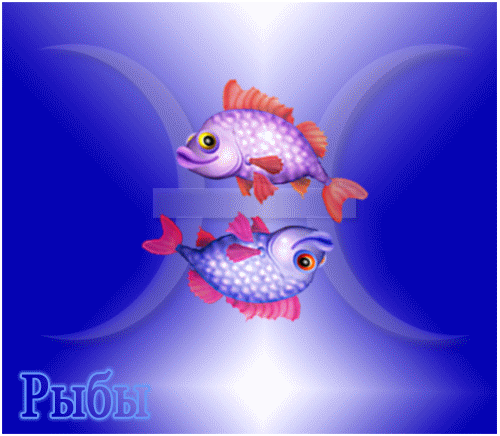 Ребёнок Рыбы


Несмотря на то, что по своей натуре рыбы не слишком спортивны, если сам спорт кажется им привлекательным, они с удовольствием будут стараться достигнуть в нём успеха. Особенно интересны для рыб виды спорта, связанные с водой - плавание, прыжки в воду, водное поло, гребля и т.п. Кроме того, они могут всерьёз увлечься волейболом или спортивными танцами.